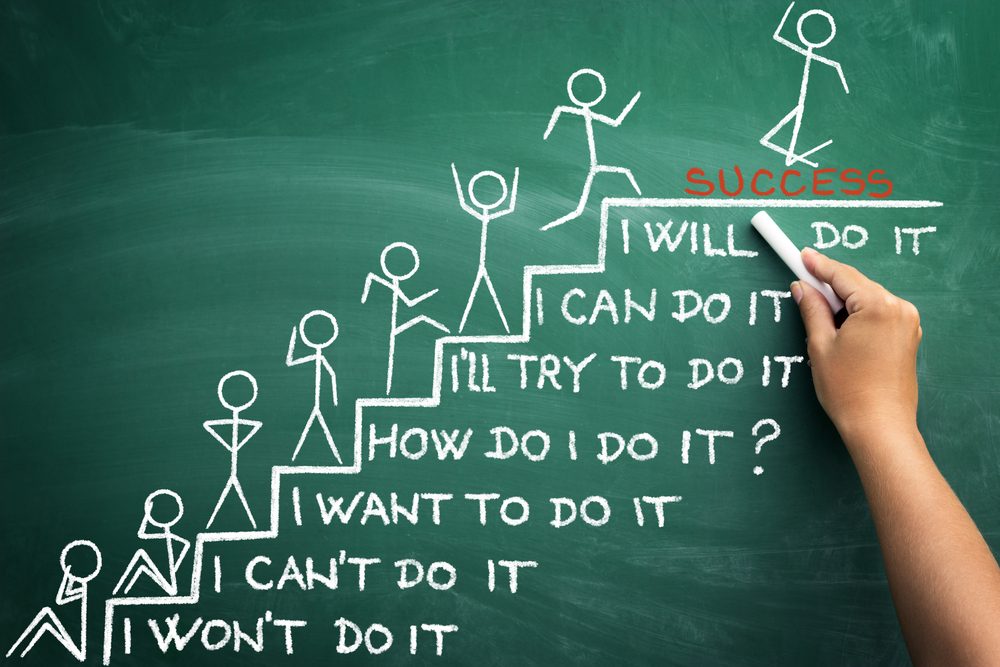 Behavioral Learning
https://www.verywellmind.com/
Discussion - Classroom management techniques - Success / Failure ~ Why?
Early Discipline
Discussion - What motivated you as a student?- What motivates you as an adult?
Classical Conditioning
Pavlov
Before
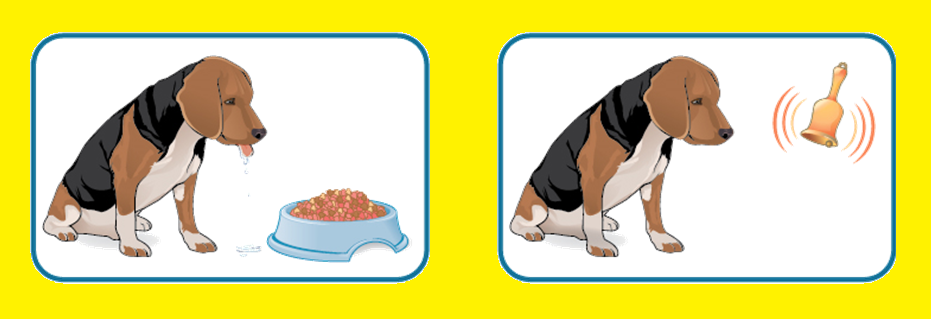 After
During
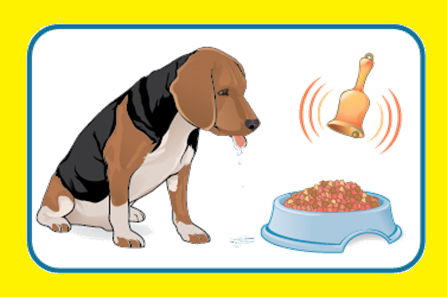 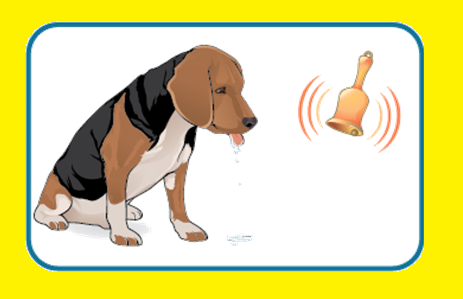 Before
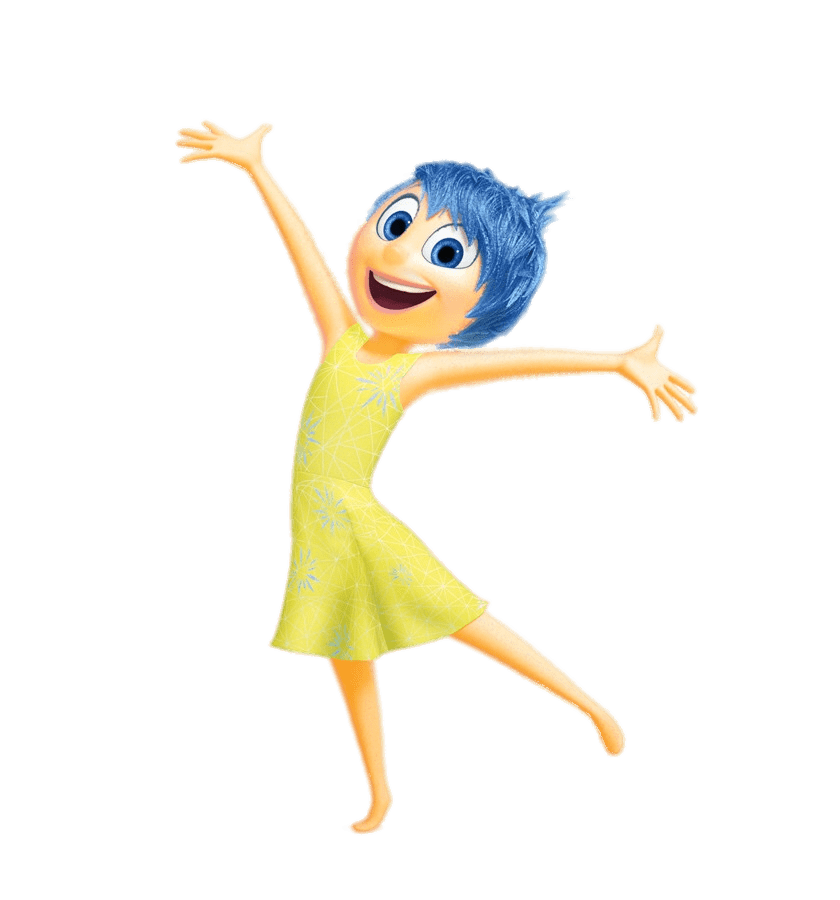 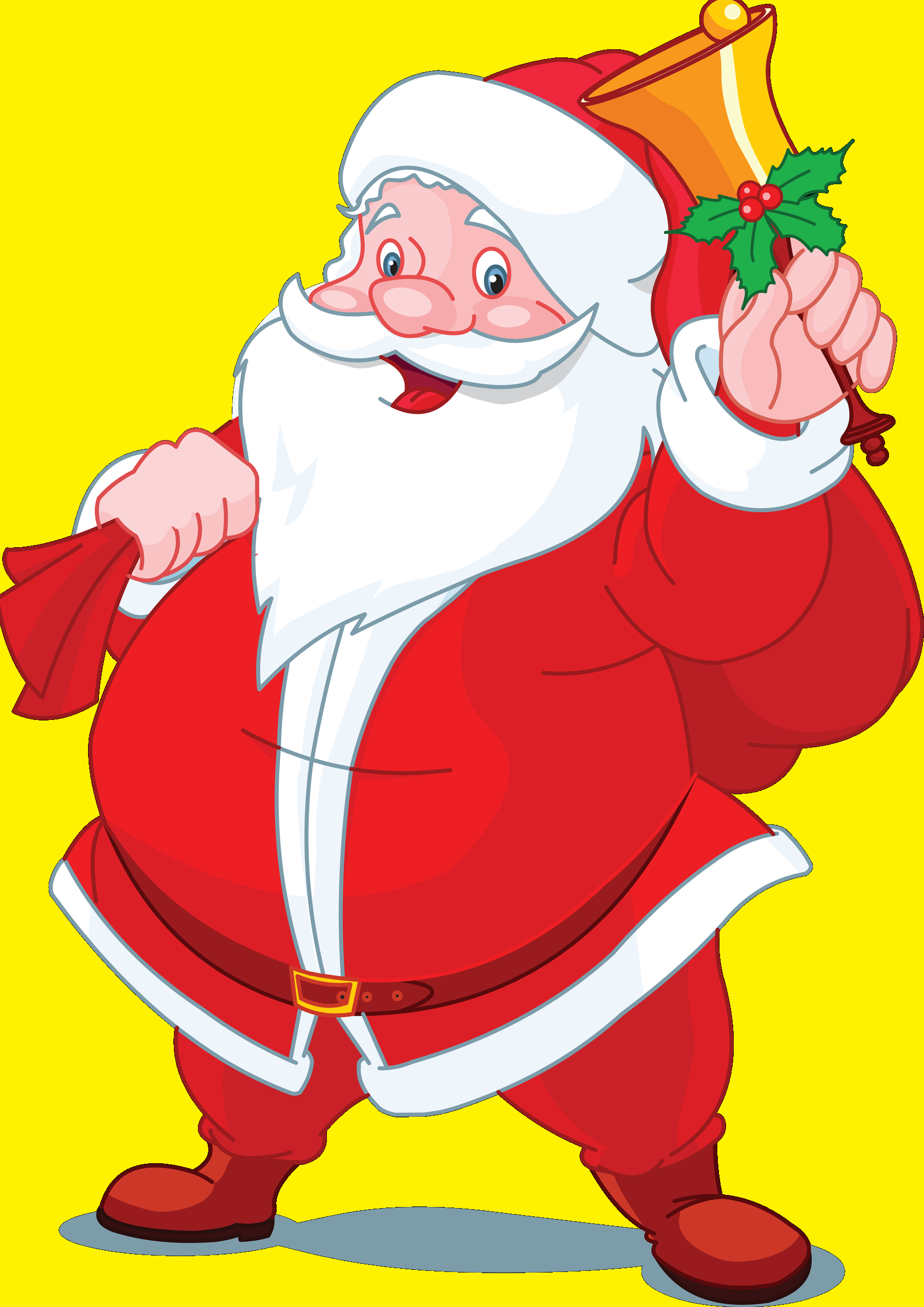 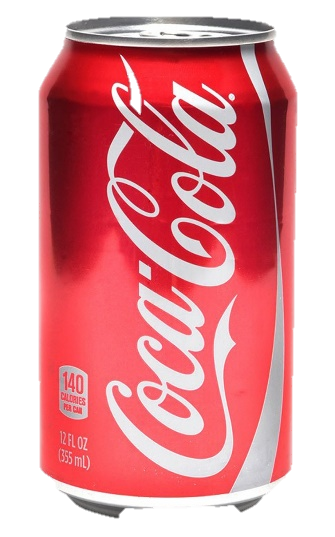 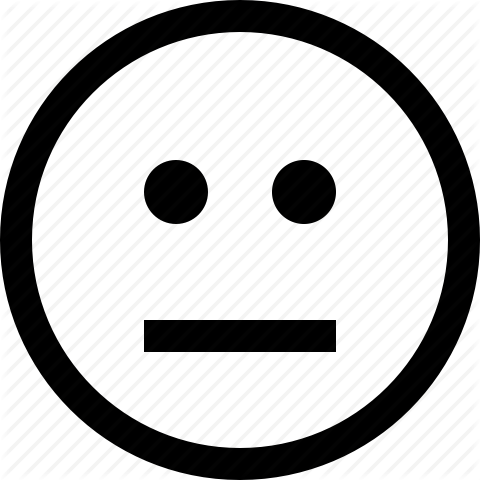 After
During
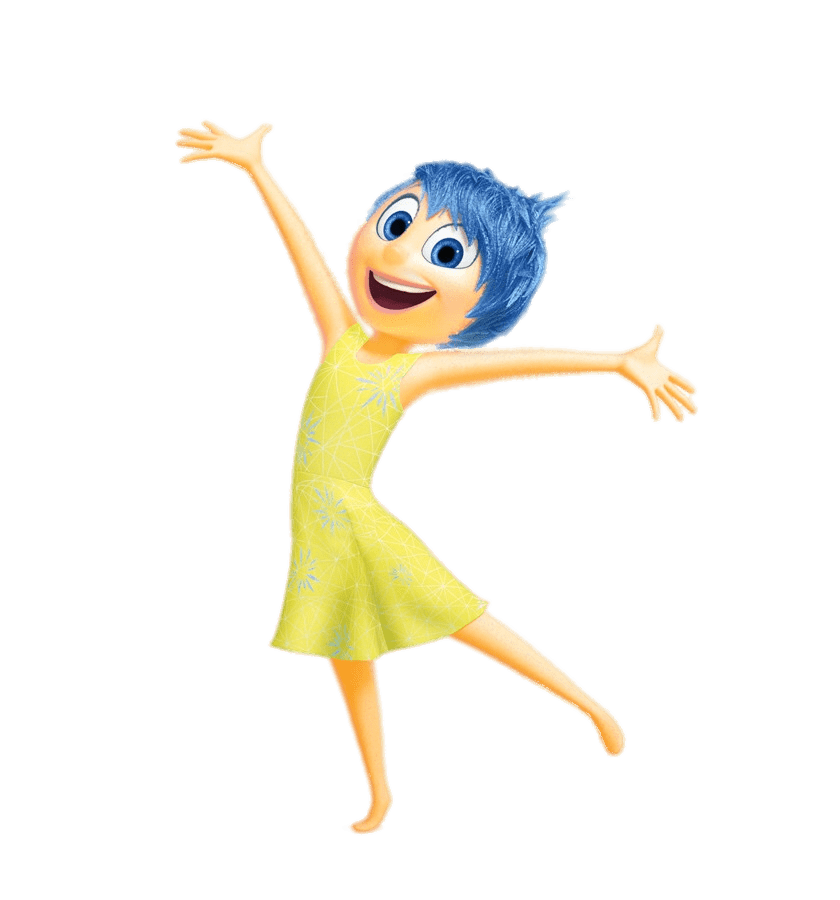 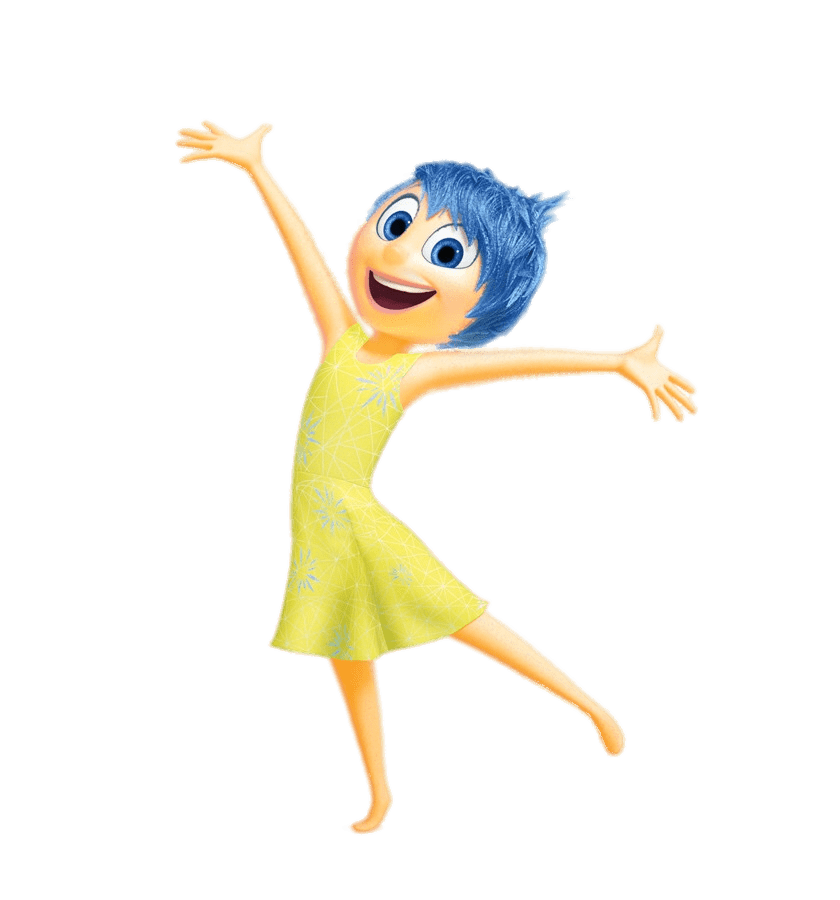 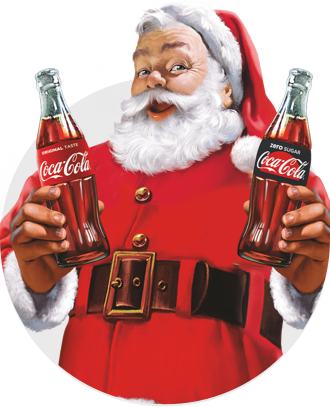 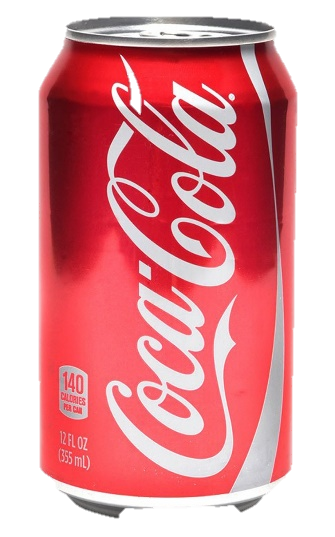 Classical Conditioning in the Classroom
Before:
Clap 3 times (Students don’t respond) 
Tell students to be quiet (Students are quiet)
During:
Clap 3 times, then instruct students to be quiet. (Students are quiet)
After:
Clap 3 times (Students are quiet)
Classical Conditioning in the Classroom
Before:
Count to 20 (Students don’t clean up)
Say, “Clean up.” (Students clean up)
During:
Say, “Clean up.” then count to 20 (Students clean up)
After:
Count to 20 (Students clean up)
ObservationalLearning
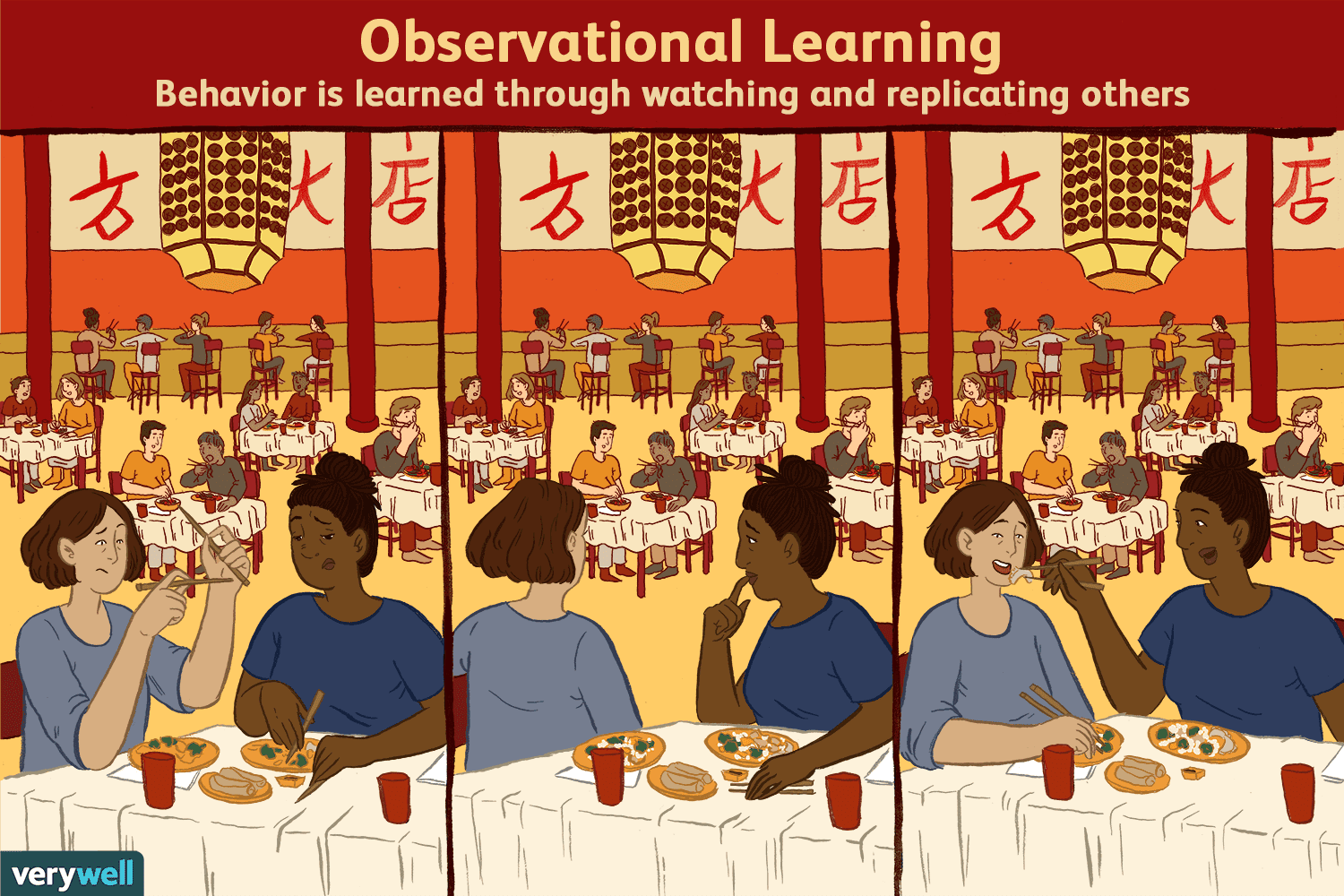 Observational Learning in the Classroom
Students notice that the teacher favors students who raise their hands.  They also raise their hands

The teacher demonstrates a technique.  The students try to replicate it. 

Silly walking
OperantConditioning
B.F. Skinner
Pleasant
Unpleasant
Positive Reinforcement
Positive Punishment
Add
Reward
Spanking
Increases behavior
Decreases behavior
Negative Punishment
Negative Reinforcement
Subtract
Decreases behavior
Escape
Time Out
Increases behavior
Operant Conditioning in the Classroom
Pleasant
Unpleasant
Positive Reinforcement
Positive Punishment
Add
Negative Reinforcement
Negative Punishment
Subtract
Corporal Punishment
Pleasant
Unpleasant
Positive Reinforcement
Positive Punishment
Add
Negative Reinforcement
Negative Punishment
Subtract
Giving a candy for answering a question.
Pleasant
Unpleasant
Positive Reinforcement
Positive Punishment
Add
Negative Reinforcement
Negative Punishment
Subtract
Taking away break time for bad behavior.
Pleasant
Unpleasant
Positive Reinforcement
Positive Punishment
Add
Negative Reinforcement
Negative Punishment
Subtract
Students get free time if they finish their work early.
Pleasant
Unpleasant
Positive Reinforcement
Positive Punishment
Add
Negative Reinforcement
Negative Punishment
Subtract
Play a loud noise until students are quiet.
Pleasant
Unpleasant
Positive Reinforcement
Positive Punishment
Add
Negative Reinforcement
Negative Punishment
Subtract
Students must write lines if they disobey the class rules.
Pleasant
Unpleasant
Positive Reinforcement
Positive Punishment
Add
Negative Reinforcement
Negative Punishment
Subtract
Parents pester the student until they finish their homework.
Pleasant
Unpleasant
Positive Reinforcement
Positive Punishment
Add
Negative Reinforcement
Negative Punishment
Subtract
Students receive stickers for good behavior.  They can use these to ‘buy’ things later.
Pleasant
Unpleasant
Positive Reinforcement
Positive Punishment
Add
Negative Reinforcement
Negative Punishment
Subtract
Which one is the most motivating?
Positive Reinforcement
Positive Punishment
Negative Reinforcement
Negative Punishment
Discussion - Think of some examples